Mental health of children and andadolescentsZdrowie psychiczne dzieci i młodzieży
Klauda Glapa
Elżbieta Łątkowska-Trębacz 
Teresa Kopeć

Malta 2022
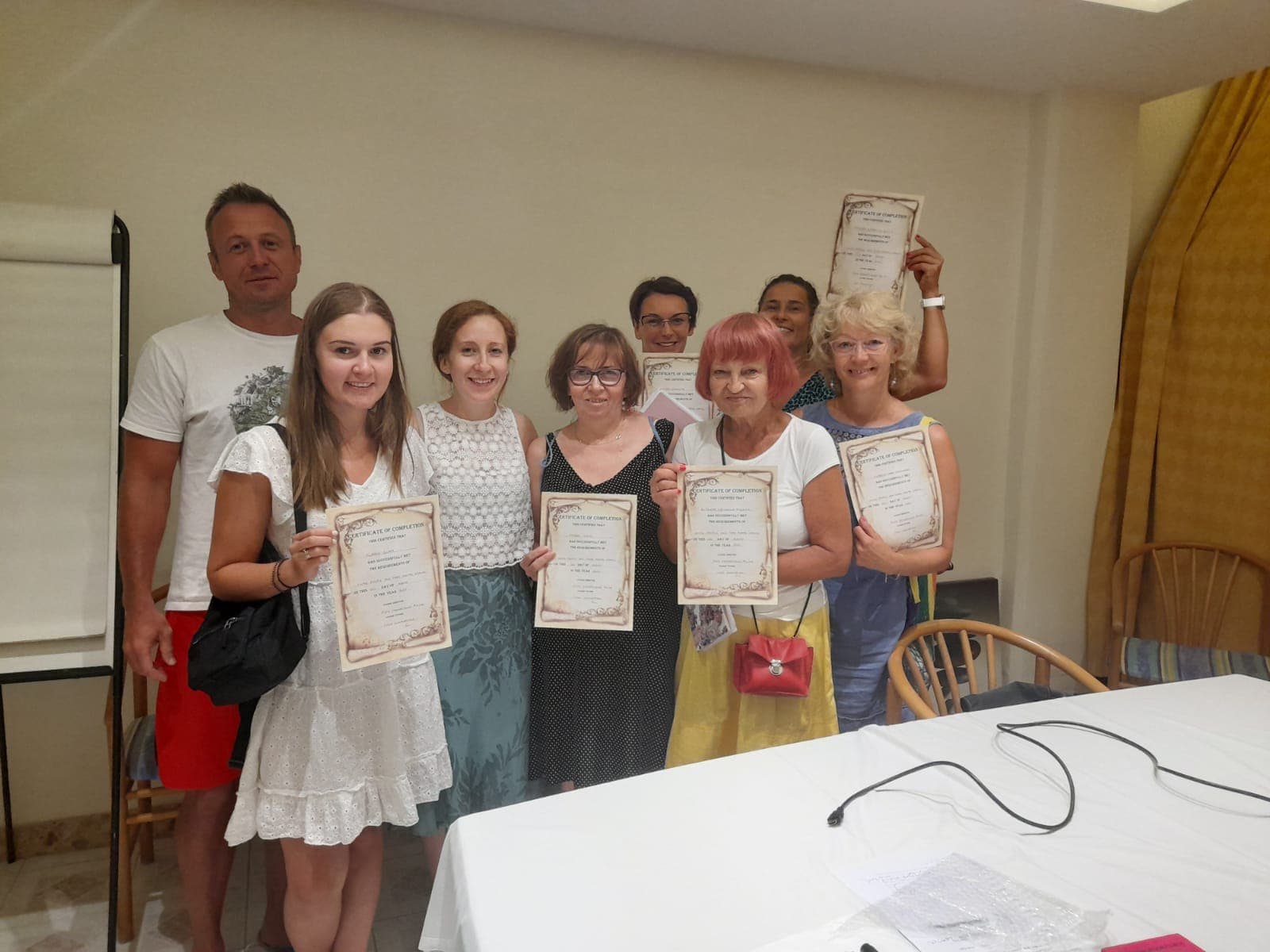 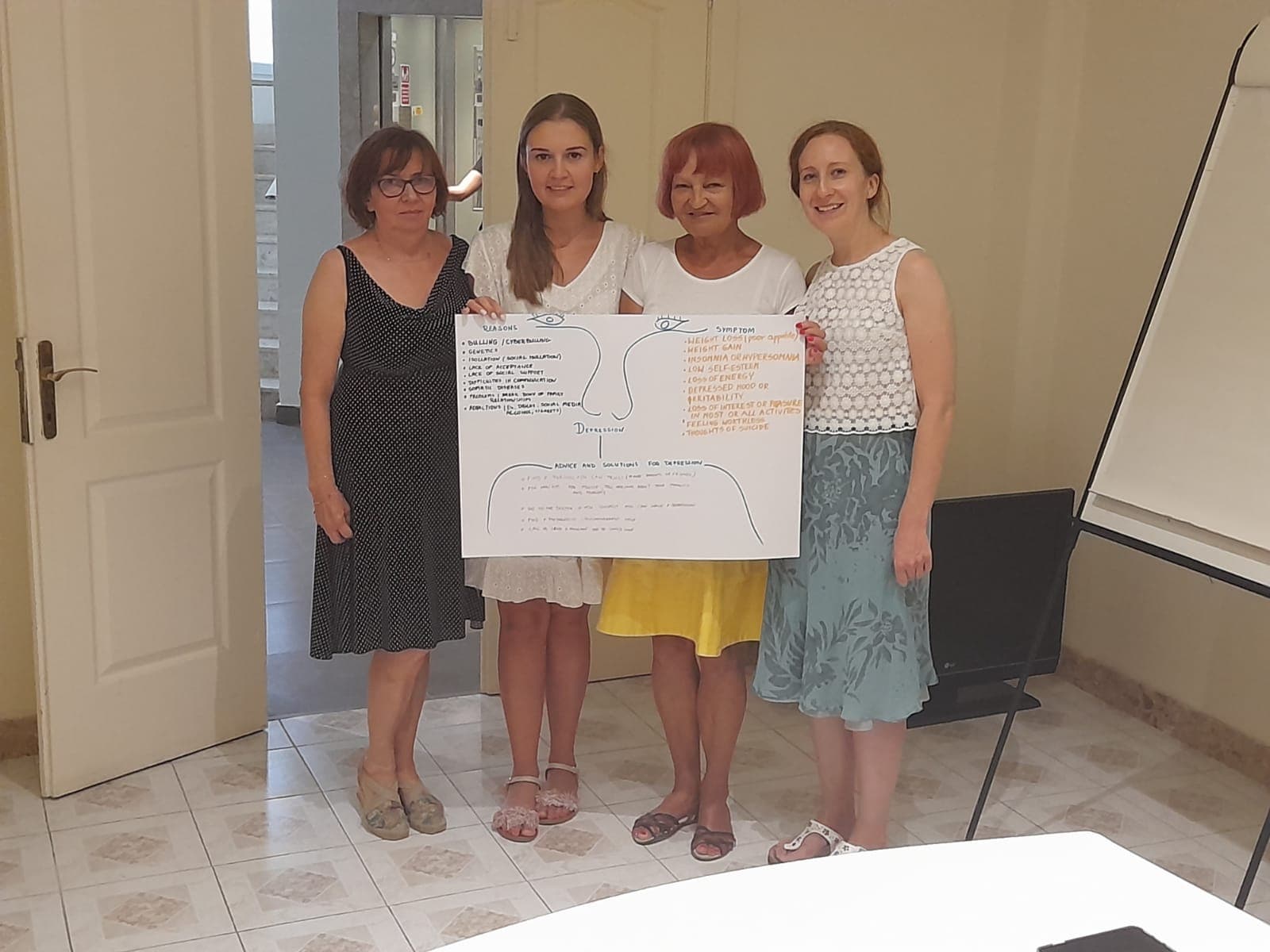 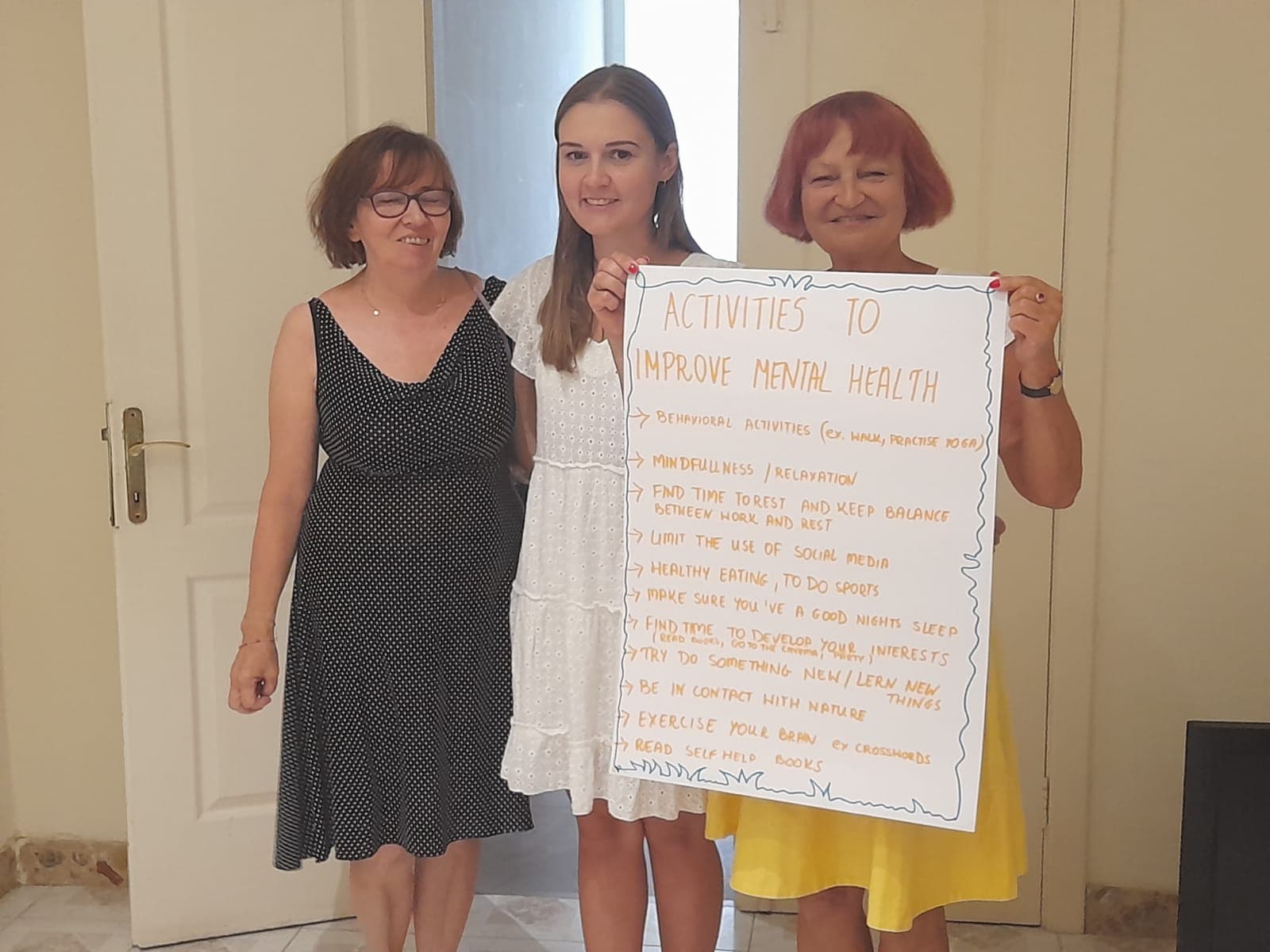 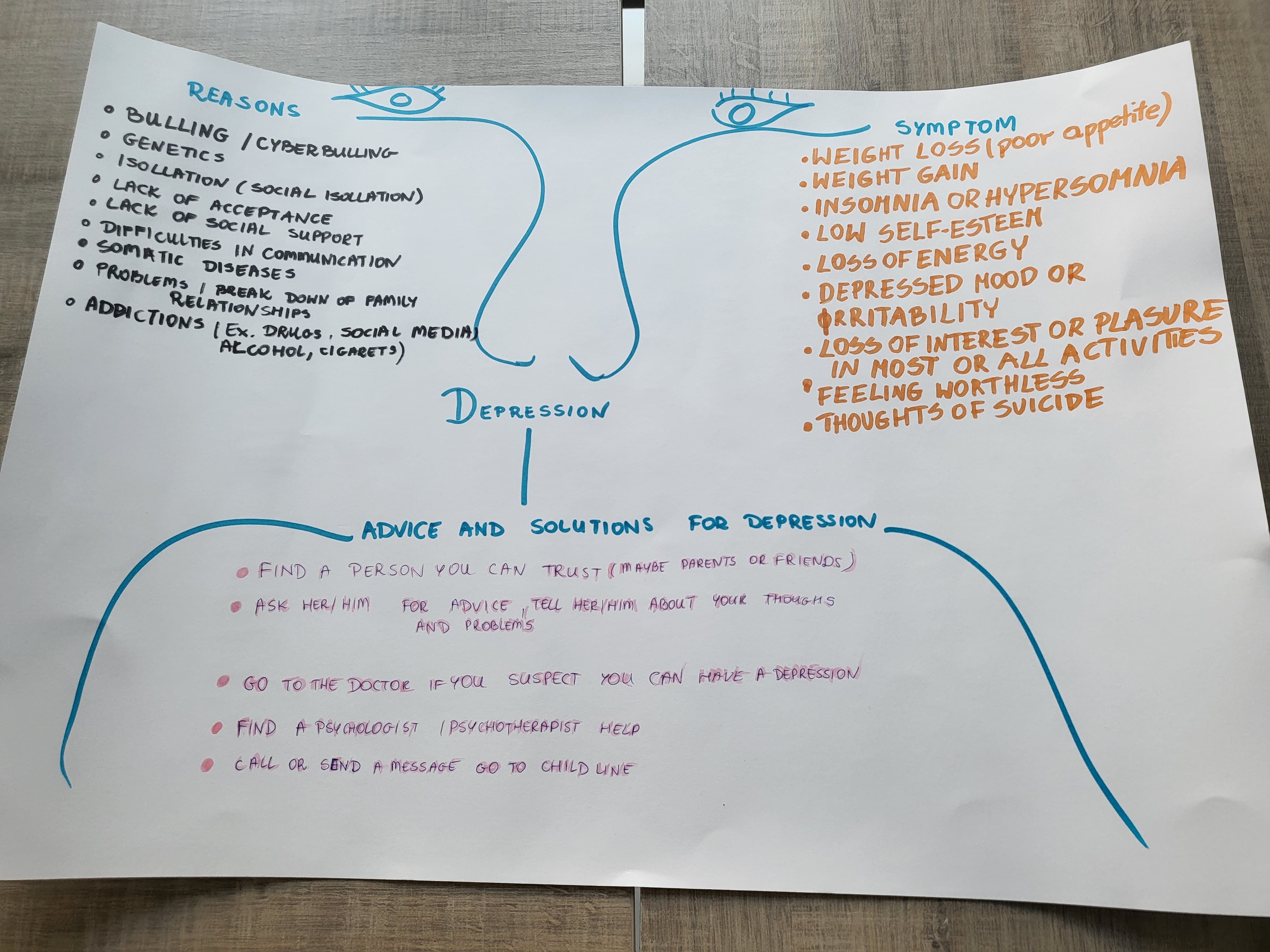 Aktywności poprawiające zdrowie psychiczne